CHÀO MỪNG CÁC EM 
ĐẾN VỚI TIẾT TIẾNG VIỆT
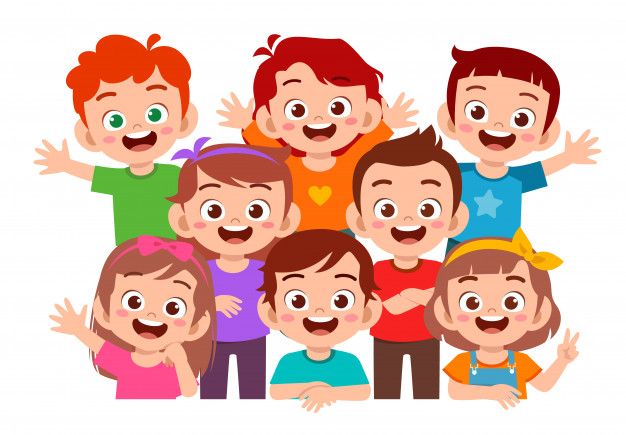 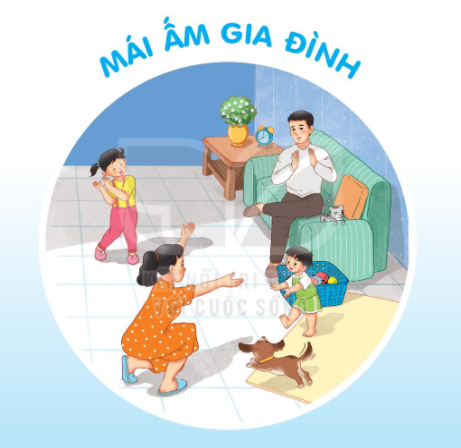 Bài
25
SỰ TÍCH HOA TỈ MUỘI
TIẾT 1, 2 . TẬP ĐỌC
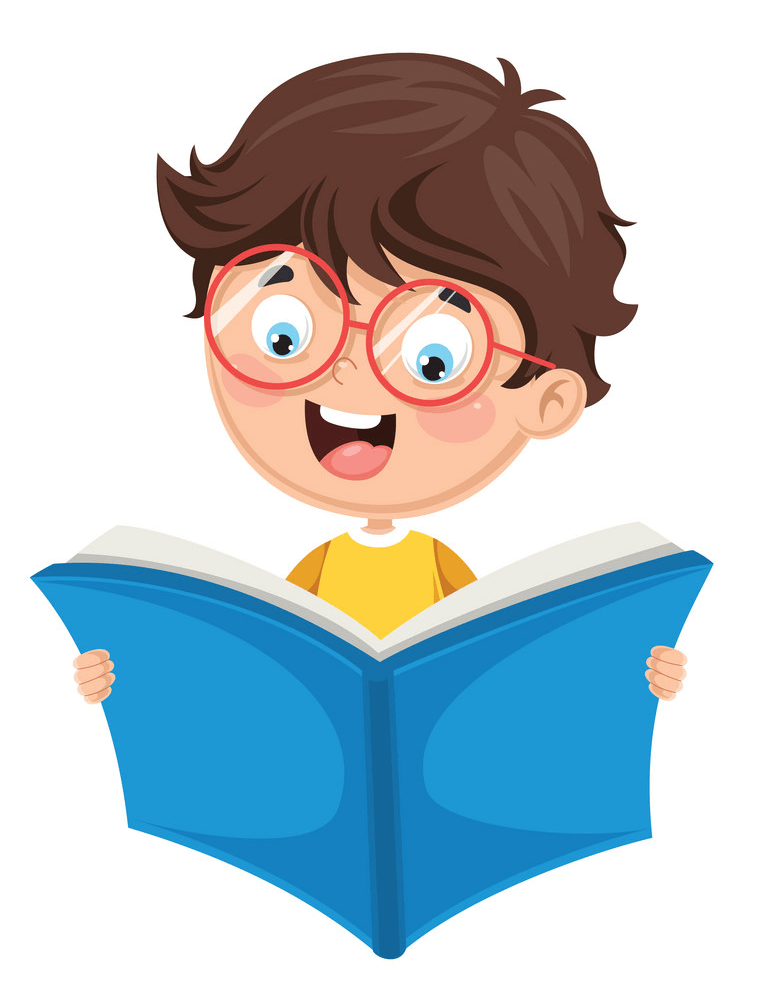 Yêu cầu cần đạt
- Đọc đúng, rõ ràng; biết cách đọc lời người kể chuyện, lời thoại của các nhân vật trong bài Sự tích hoa tỉ muội.
  - Hiểu nghĩa từ: mồ côi, tỉ muội,  hoa tỉ muội.
  - Hiểu nội dung bài: Tình cảm chị em hồn nhiên, xúc động.
Giải thích nguồn gốc hoa tỉ muội và hiểu ý nghĩa loài hoa này.
  - Luyện tập theo văn bản đọc.
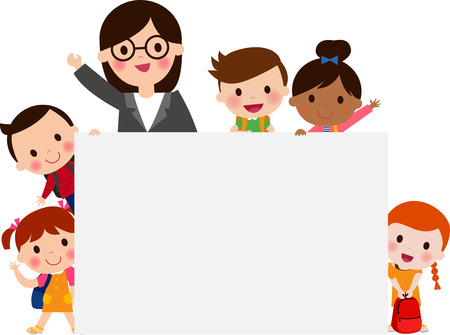 TIẾT 2
SỰ TÍCH HOA TỈ MUỘI
Ngày xưa, có hai chị em Nết và Na mồ côi cha mẹ, sống trong ngôi nhà nhỏ bên sườn núi. Nết thương Na, cái gì cũng nhường em. Đêm đông, gió ù ù lùa vào nhà, Nết vòng tay ôm em:
      - Em rét không?
      Na ôm choàng lấy chị, cười rúc rích:
      -  Ấm quá!
      Nết ôm em chặt hơn, thầm thì:
      - Mẹ bảo, chị em mình là hai bông hoa hồng, chị là bông to, em là bông nhỏ. Chị em mình mãi bên nhau nhé!
      Na gật đầu. Hai chị em cứ thế ôm nhau ngủ.
      Năm ấy, nước lũ dâng cao, Nết cõng em chạy theo dân làng đến nơi an toàn. Hai bàn chân Nết rớm máu. Thấy vậy Bụt thương lắm. Bụt liền phẩy chiếc quạt thần. Kì lạ thay, bàn chân Nết bỗng lành hẳn. Nơi bàn chân Nết đi qua mọc lên những khóm hoa đỏ thắm. Hoa kết thành chùm, bông hoa lớn che chở cho nụ hoa bé nhỏ. Chúng cũng đẹp như tình chị em của Nết và Na.
      Dân làng đặt tên cho loài hoa ấy là hoa tỉ muội.
                                                                                                                (Theo Trần Mạnh Hùng)
1
2
1. Tìm những chi tiết cho thấy chị em Nết, Na sống bên nhau rất đầm ấm.
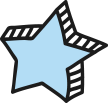 - Chị Nết cái gì cũng nhường em.
- Đêm đông chị Nết ôm em cho đỡ rét.
- Na ôm choàng lấy chị, cười rúc rích.
- Nết ôm em thật chặt, thầm thì.
- Hai chị em ôm nhau ngủ.
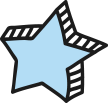 2. Nước lũ dâng cao, chị Nết đưa Na đến nơi an toàn bằng cách nào?
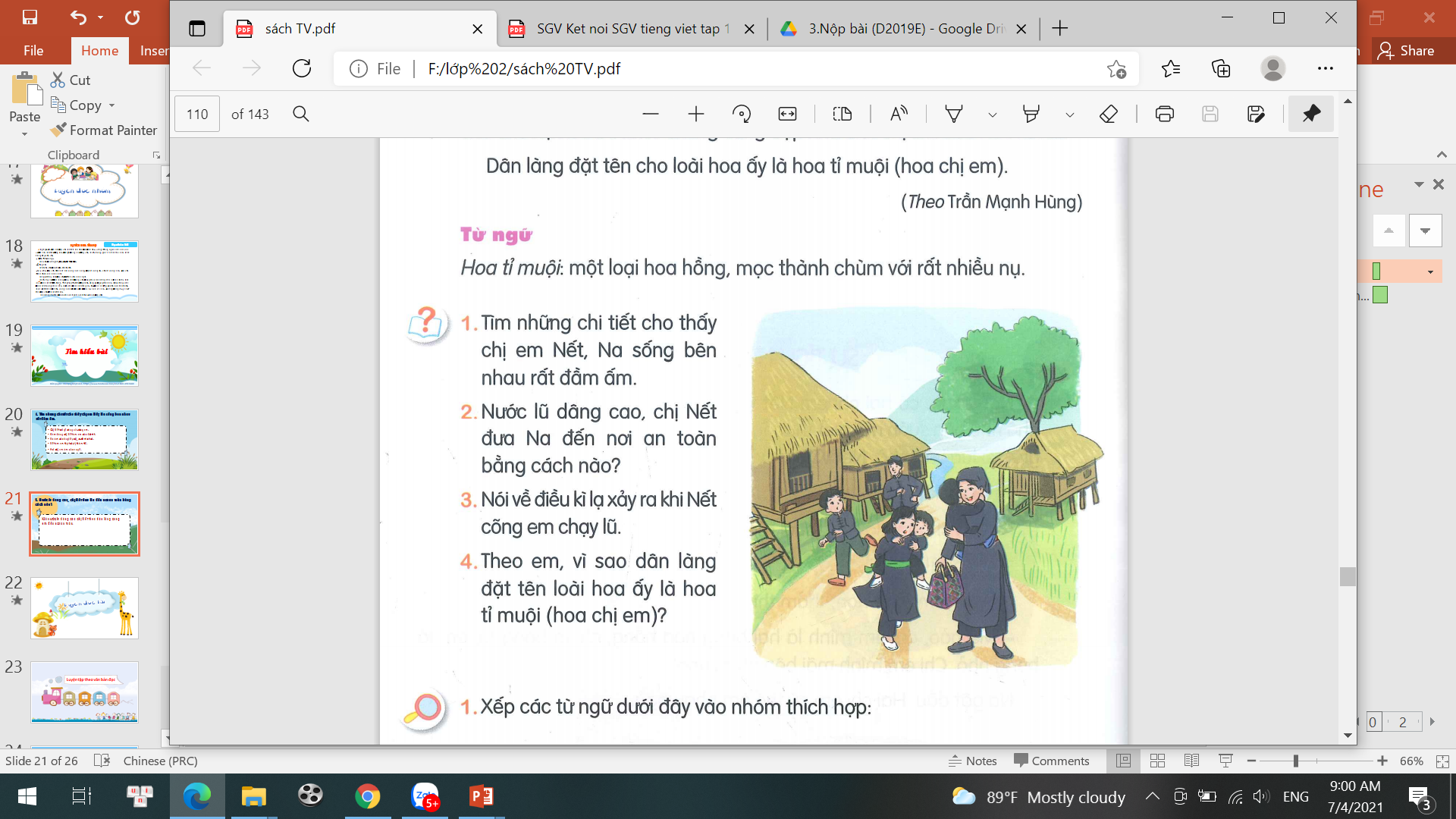 Khi nước lũ dâng cao, chị Nết cõng em chạy theo dân làng đến nơi an toàn.
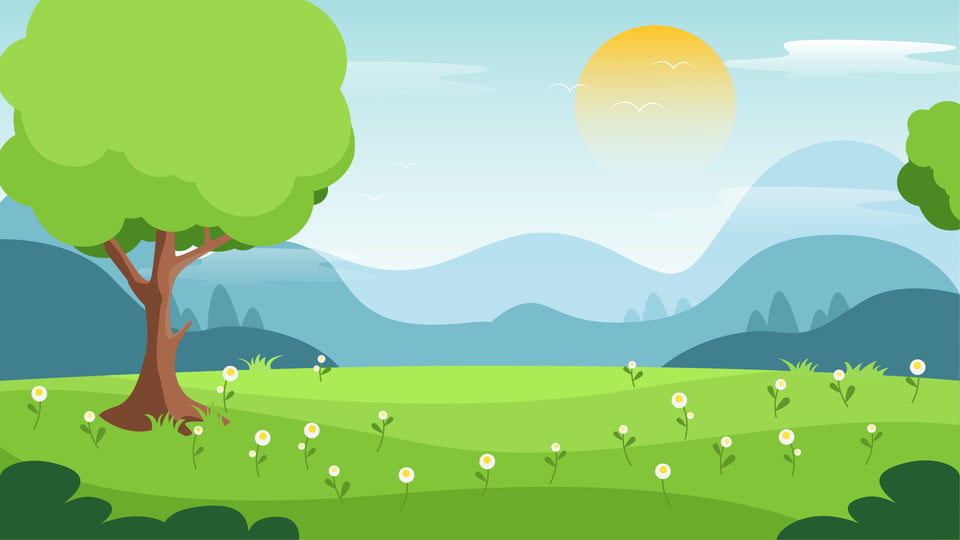 3. Nói về điều kì lạ xảy ra khi Nết cõng em chạy lũ.
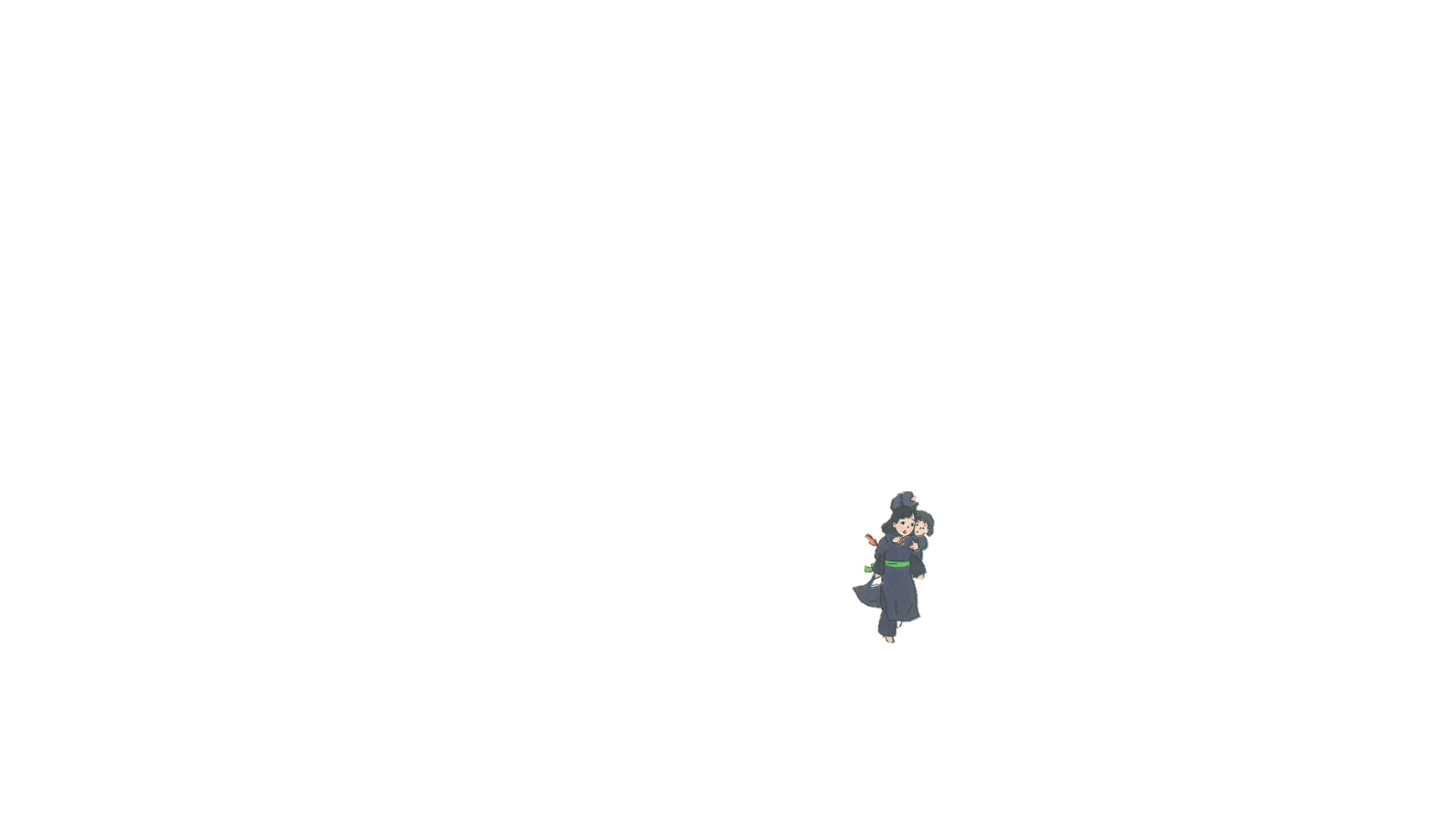 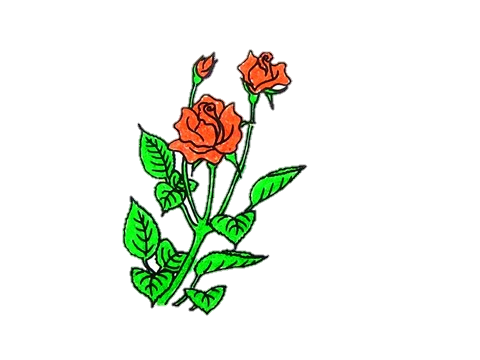 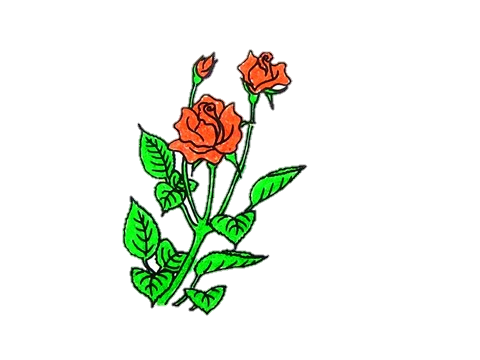 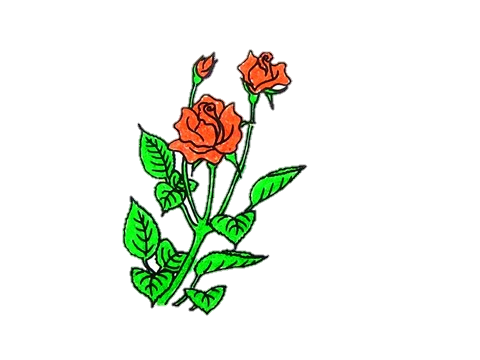 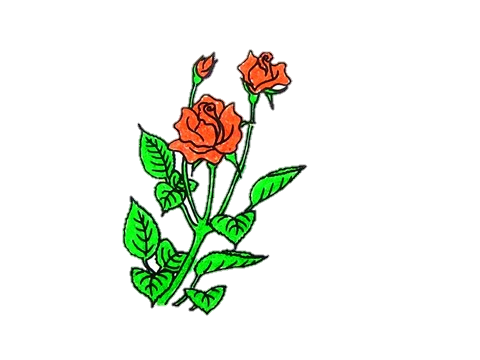 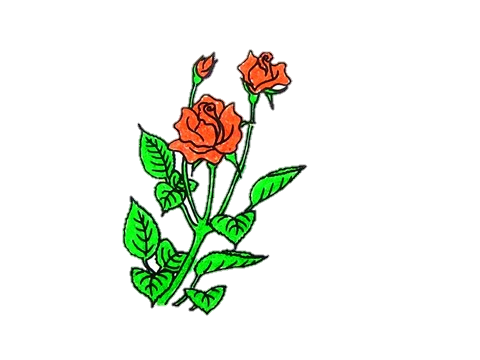 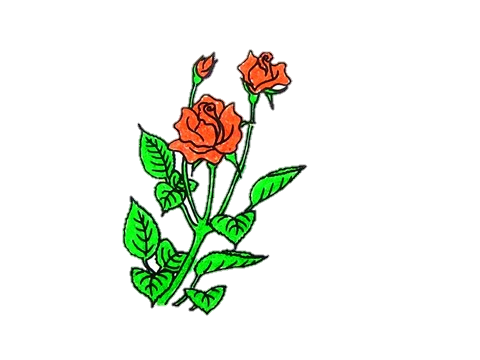 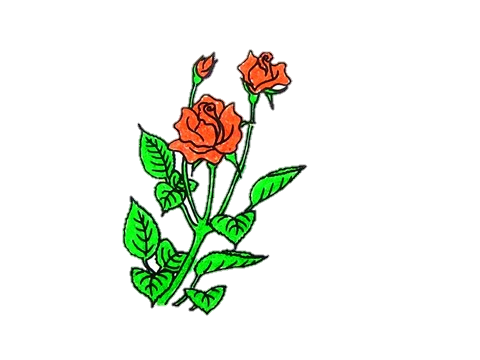 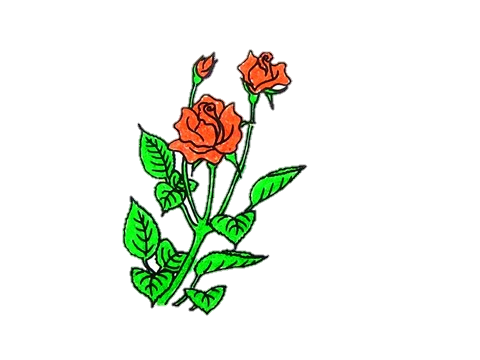 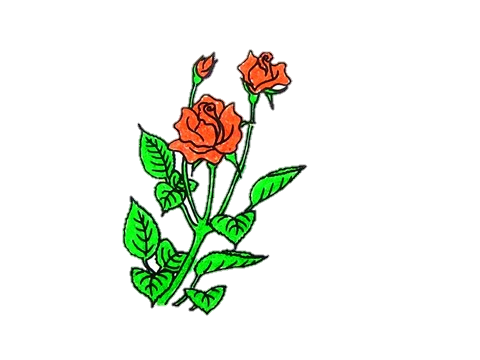 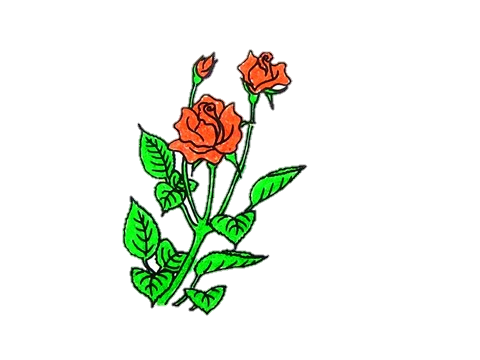 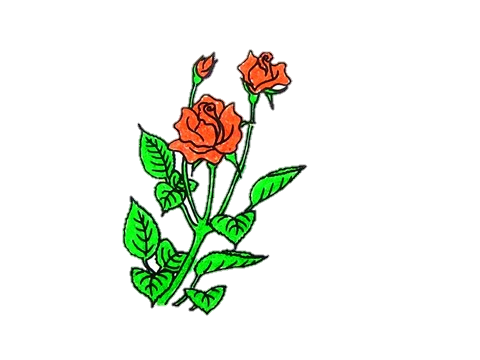 Bàn chân Nết lành hẳn
Bụt phẩy chiếc quạt thần
Bàn chân Nết rớm máu
Nơi bàn chân Nết đi qua mọc ra những khóm hoa màu đỏ thắm.
4. Theo em, vì sao dân làng đặt tên loài hoa ấy là hoa tỉ muội?
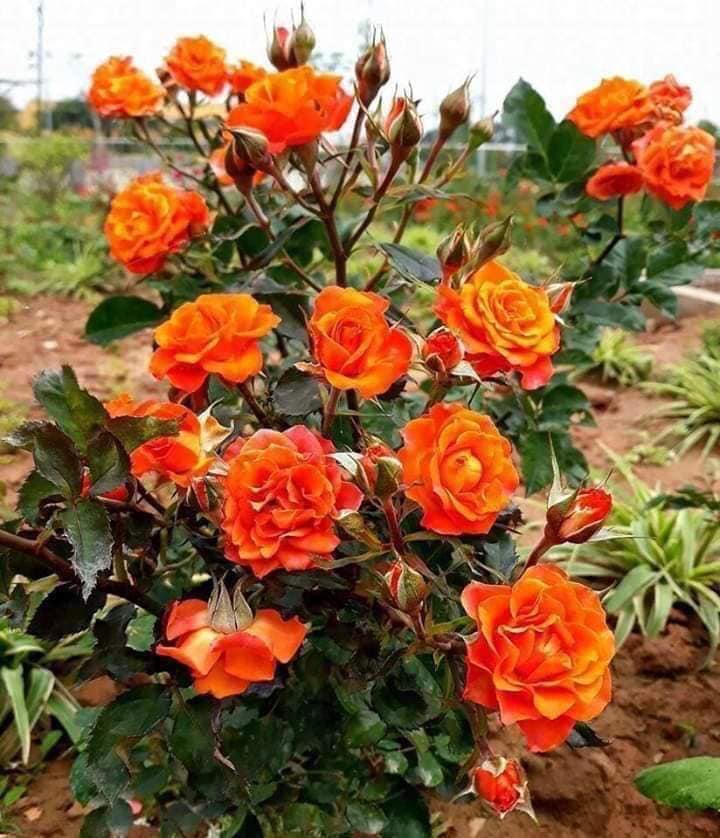 - Hoa đẹp như tình chị em của Nết và Na.
- Hoa có bông lớn bông bé như chị 
che chở cho em.
- Hoa có nhiều nụ như chị em quây quần bên nhau.
Luyện đọc lại
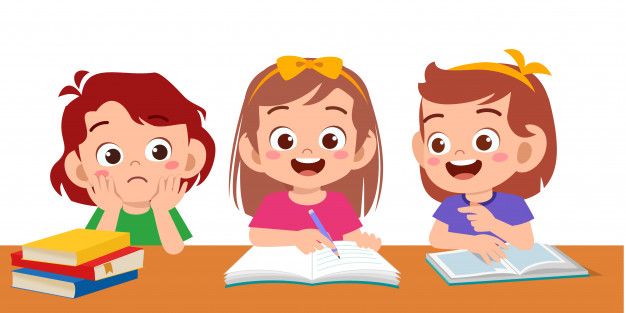 SỰ TÍCH HOA TỈ MUỘI
Ngày xưa, có hai chị em Nết và Na mồ côi cha mẹ, sống trong ngôi nhà nhỏ bên sườn núi. Nết thương Na, cái gì cũng nhường em. Đêm đông, gió ù ù lùa vào nhà, Nết vòng tay ôm em:
      - Em rét không?
      Na ôm choàng lấy chị, cười rúc rích:
      -  Ấm quá!
      Nết ôm em chặt hơn, thầm thì:
      - Mẹ bảo, chị em mình là hai bông hoa hồng, chị là bông to, em là bông nhỏ. Chị em mình mãi bên nhau nhé!
      Na gật đầu. Hai chị em cứ thế ôm nhau ngủ.
      Năm ấy, nước lũ dâng cao, Nết cõng em chạy theo dân làng đến nơi an toàn. Hai bàn chân Nết rớm máu. Thấy vậy Bụt thương lắm. Bụt liền phẩy chiếc quạt thần. Kì lạ thay, bàn chân Nết bỗng lành hẳn. Nơi bàn chân Nết đi qua mọc lên những khóm hoa đỏ thắm. Hoa kết thành chùm, bông hoa lớn che chở cho nụ hoa bé nhỏ. Chúng cũng đẹp như tình chị em của Nết và Na.
      Dân làng đặt tên cho loài hoa ấy là hoa tỉ muội.
                                                                                                                (Theo Trần Mạnh Hùng)
1
2
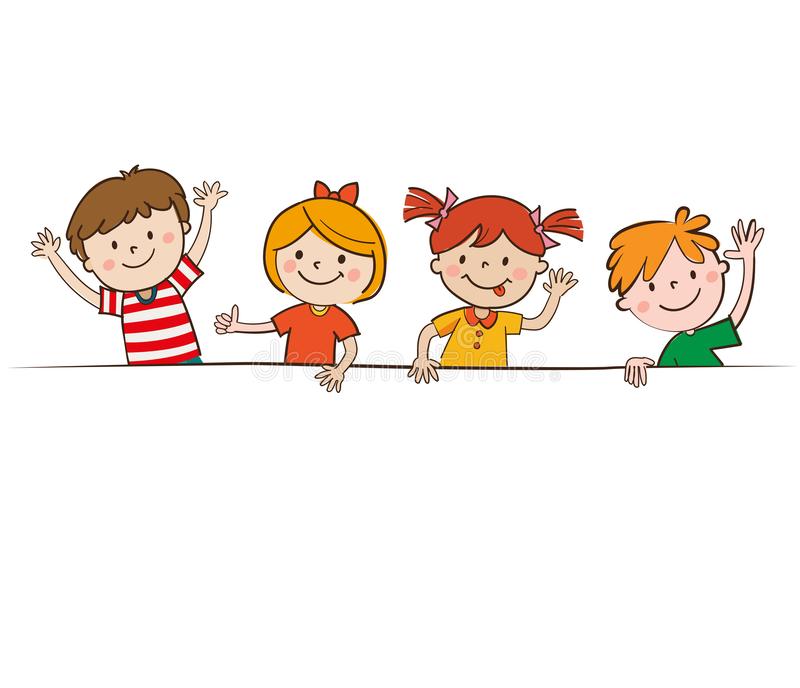 LUYỆN TẬP THEO VĂN BẢN ĐỌC
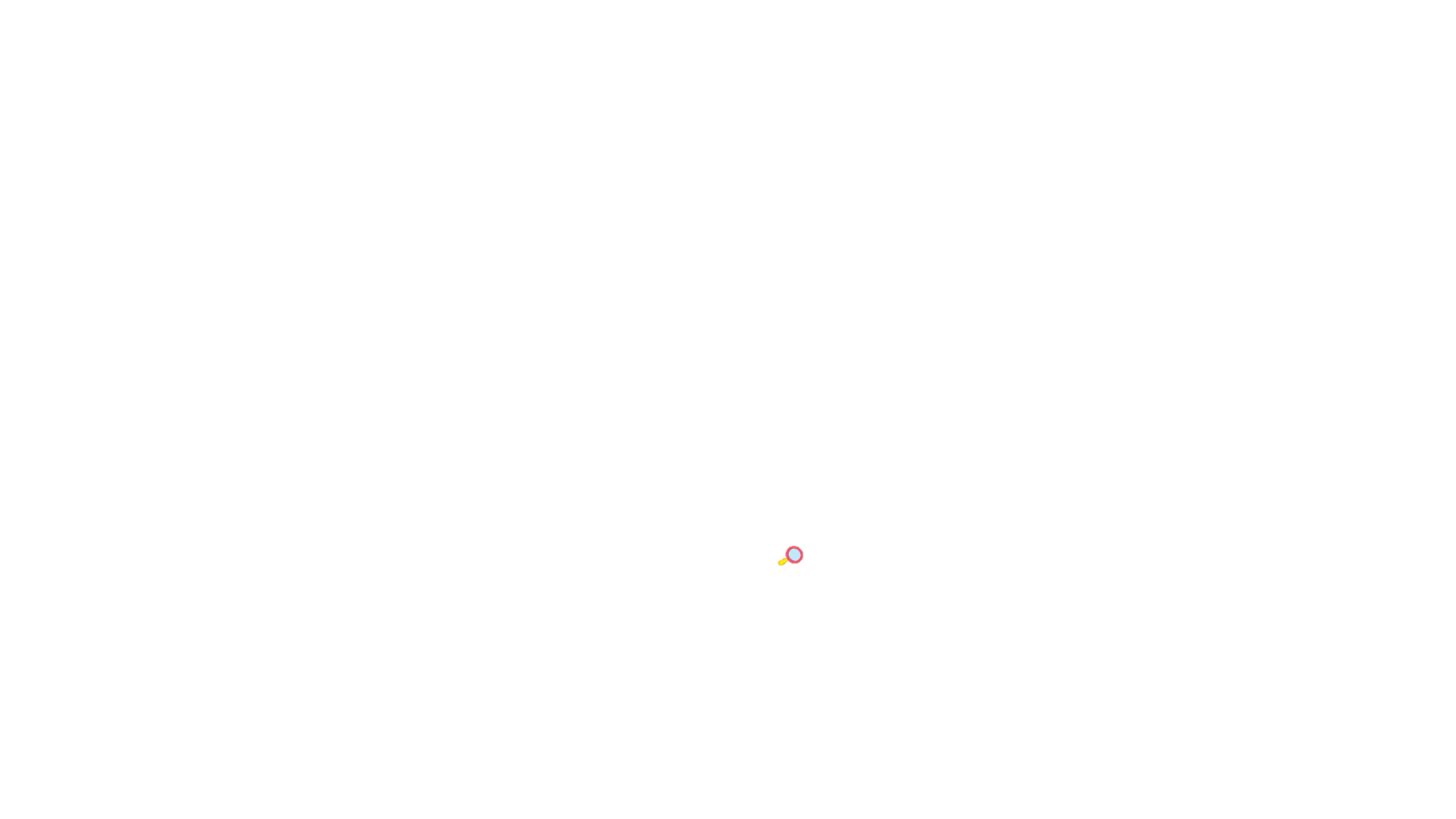 1. Xếp các từ ngữ dưới đây vào nhóm thích hợp.
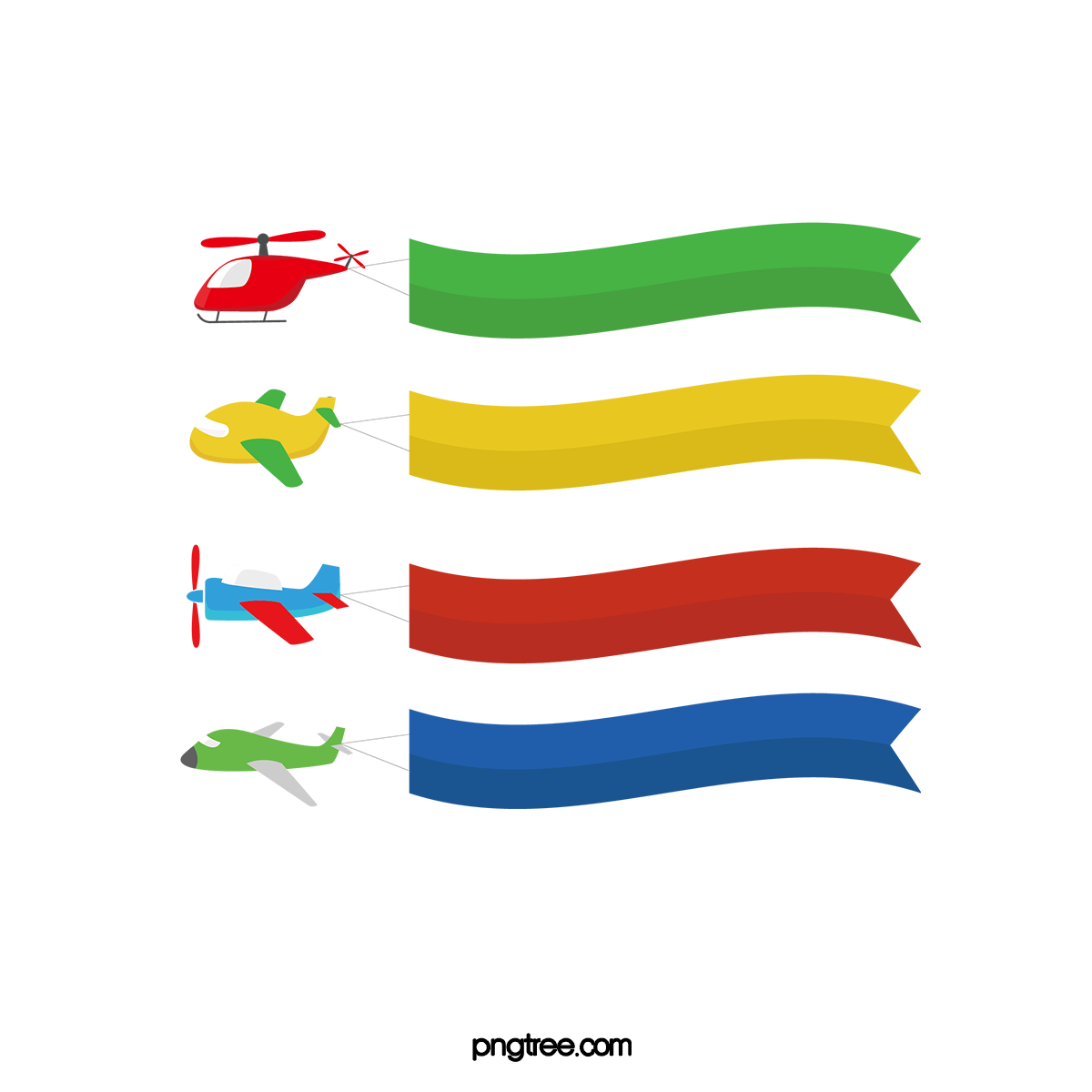 Từ ngữ chỉ hoạt động
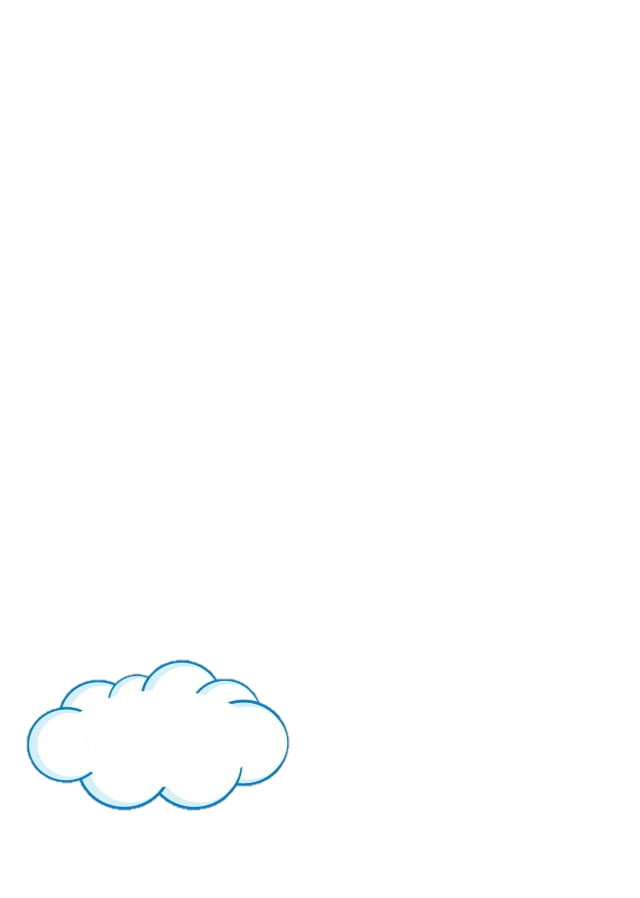 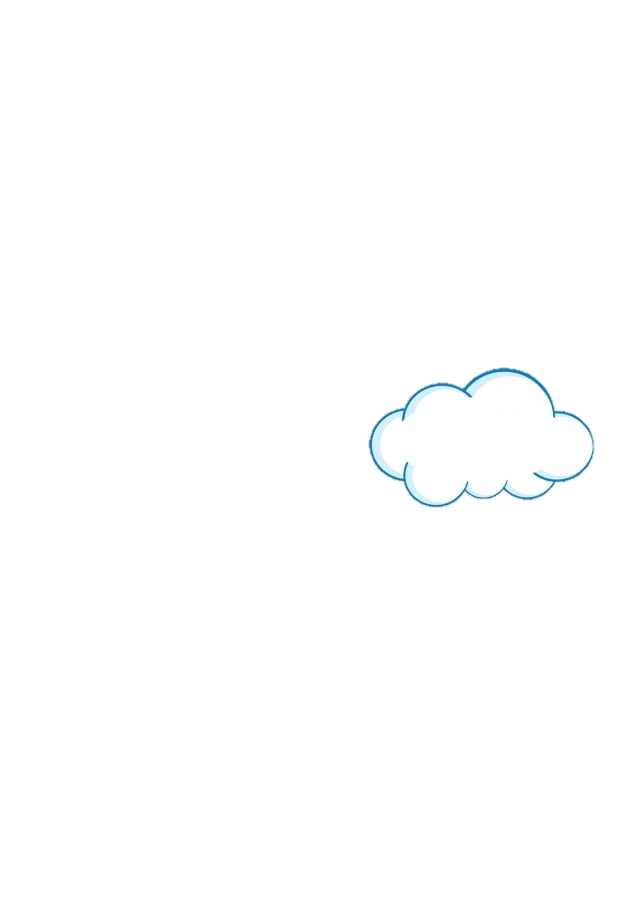 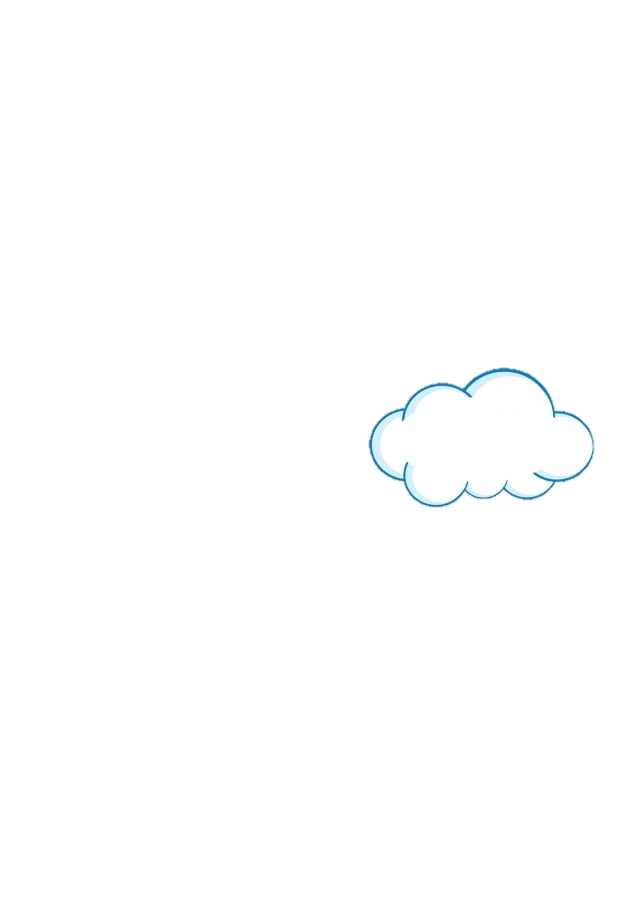 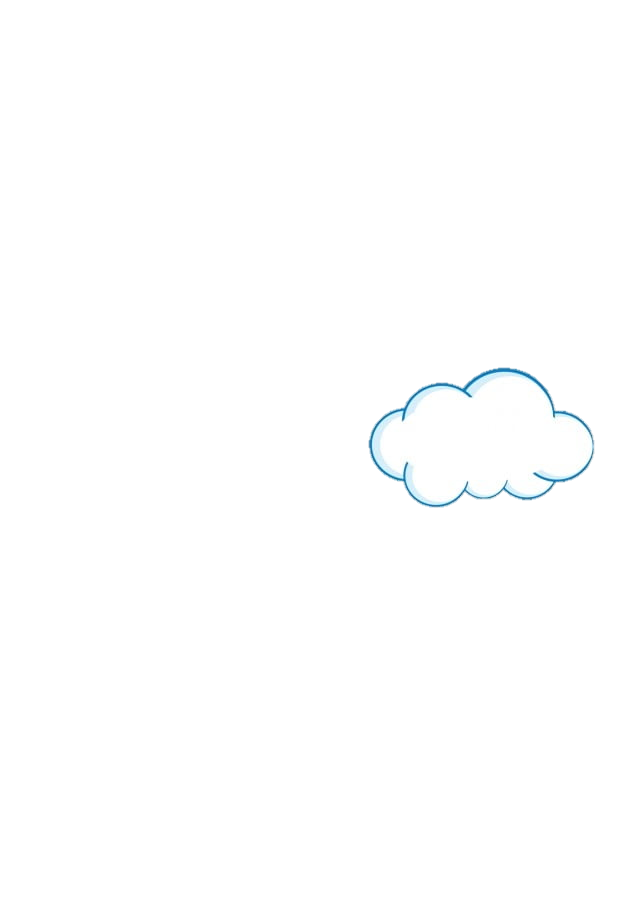 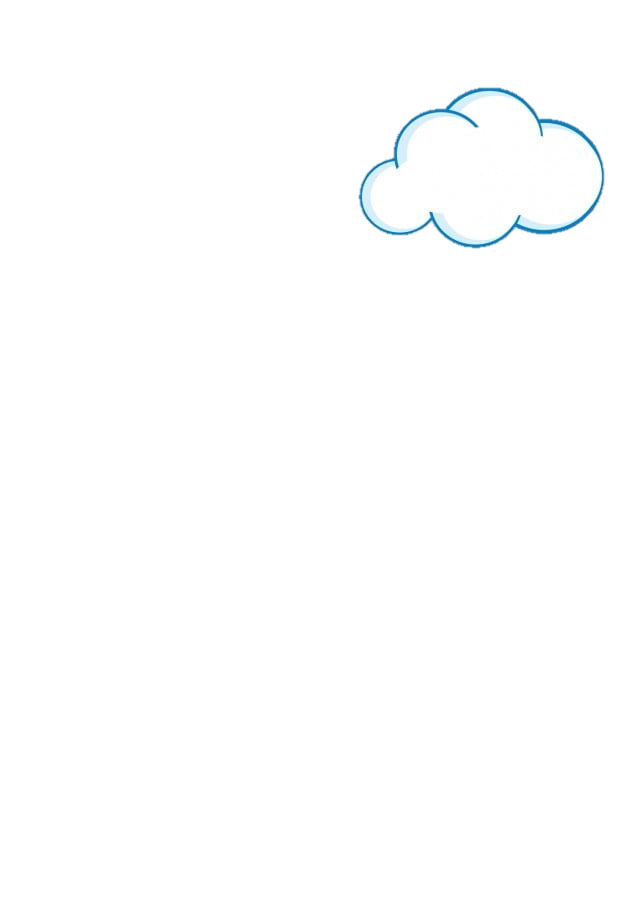 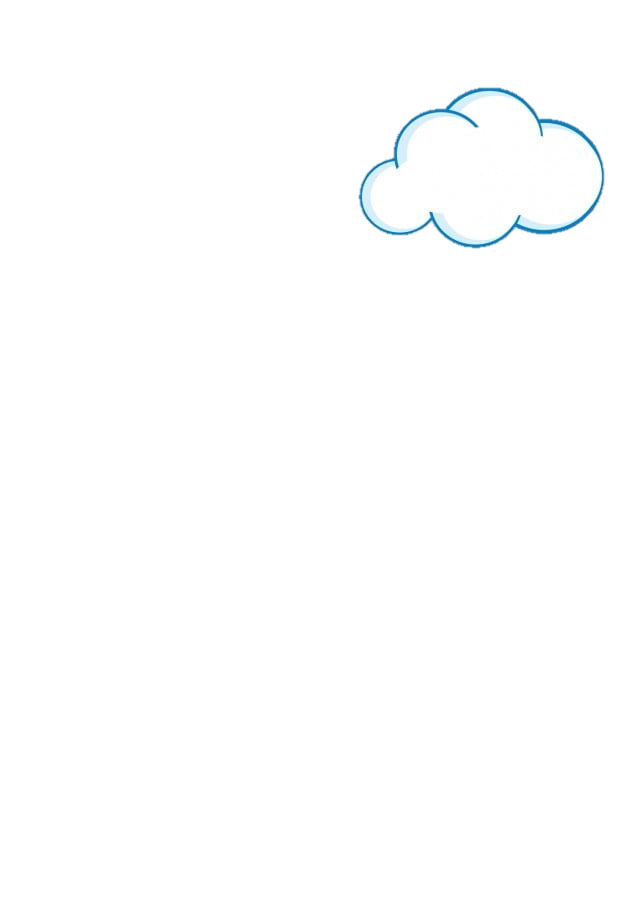 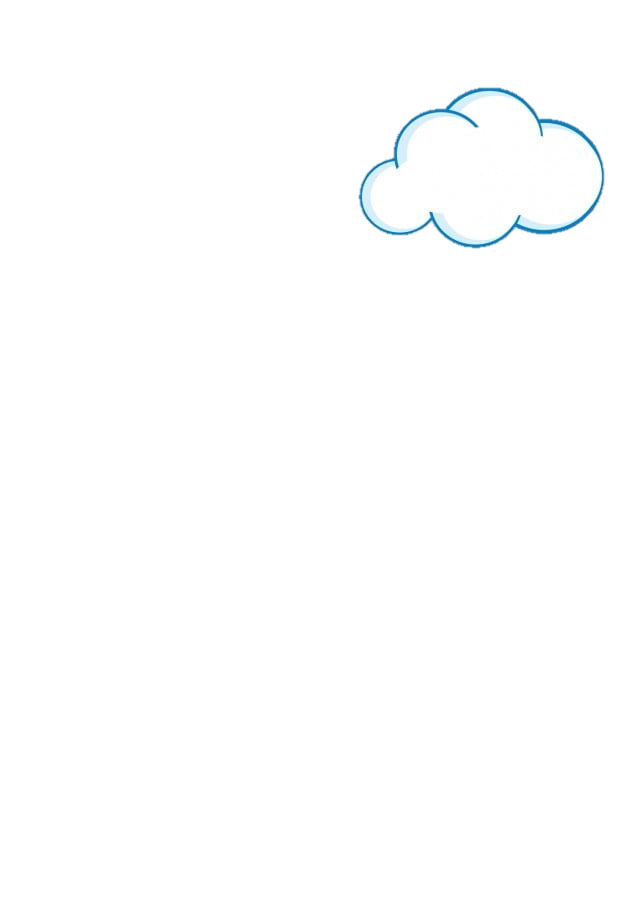 đỏ thắm
cõng
gật đầu
đi qua
bé nhỏ
đẹp
cao
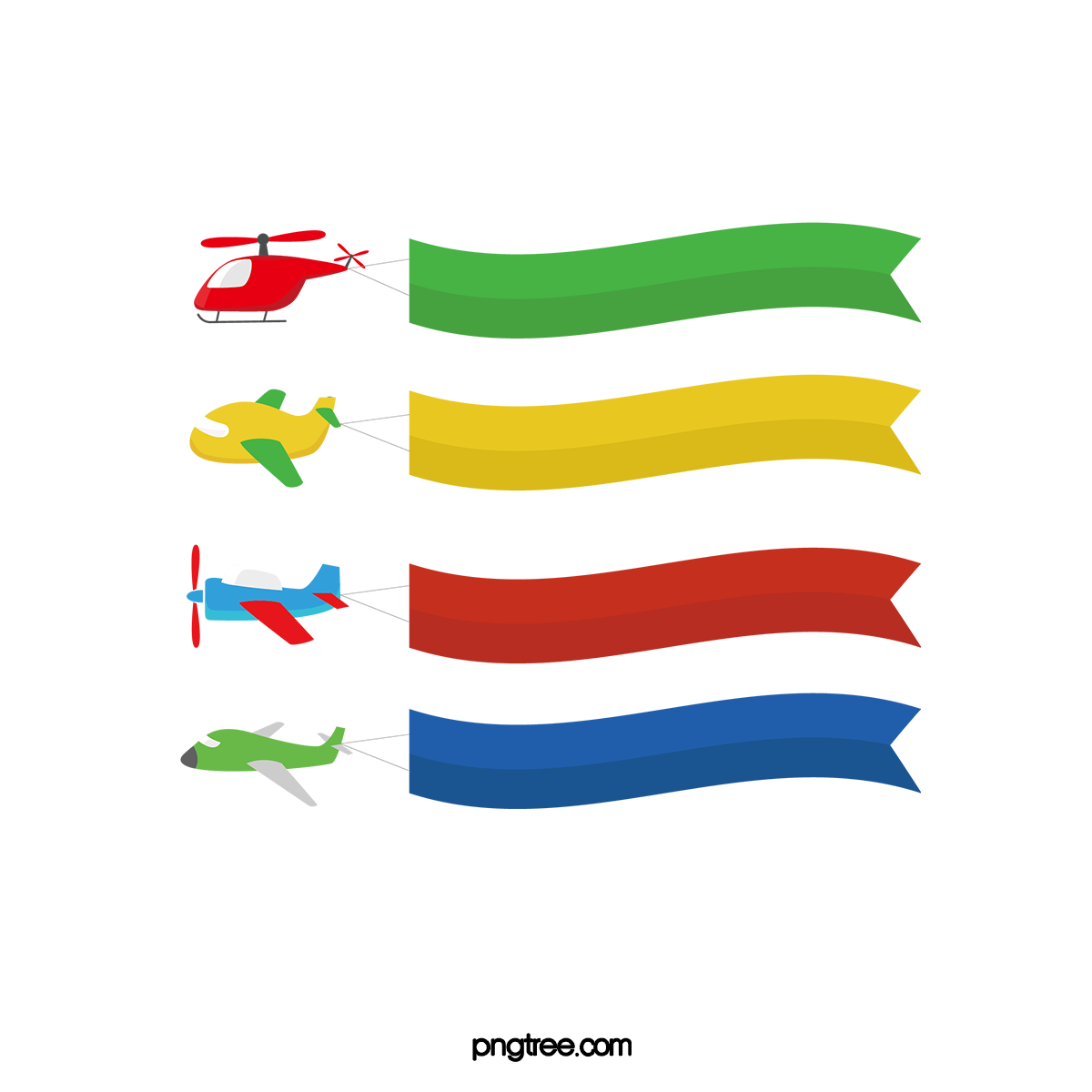 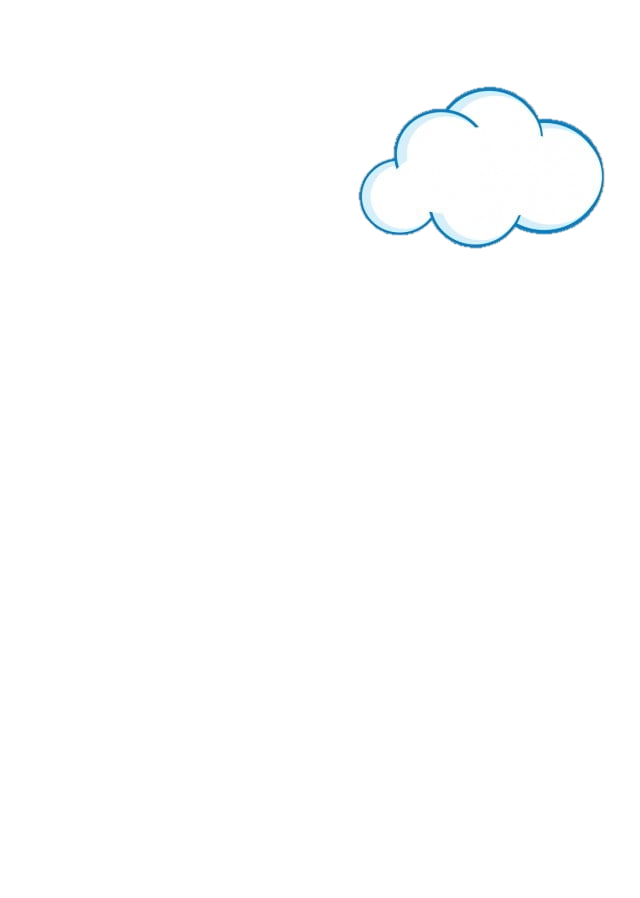 Từ ngữ chỉ đặc điểm
chạy theo
2. Đặt một câu nói về việc chị Nết đã làm cho em Na.
M: Chị Nết ôm Na để em được ấm hơn.
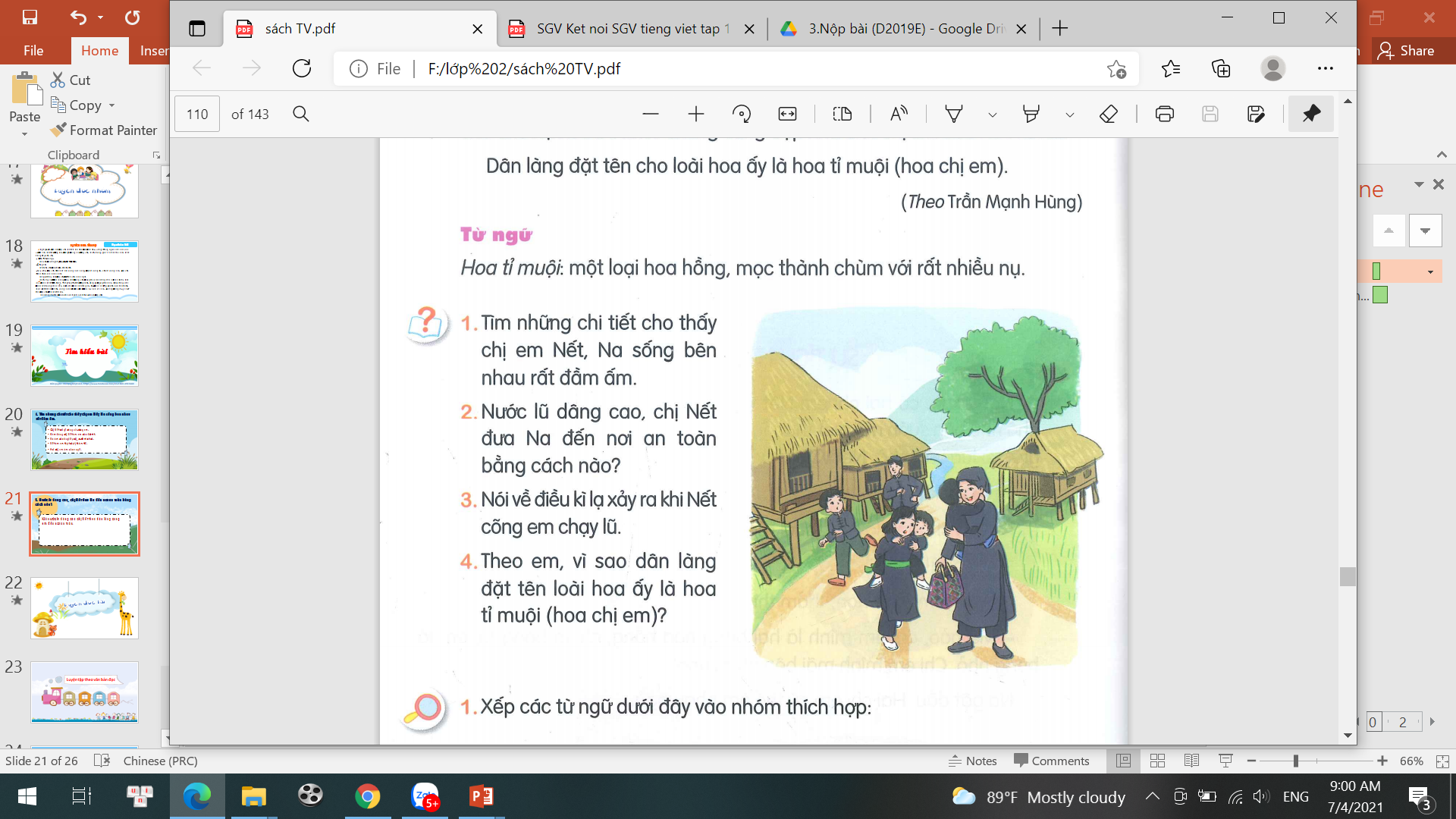 DẶN DÒ
- Hoàn thành bài 2 vào vở ô li tiếng Việt.
- Tìm thêm các từ đặc điểm.
- Xem trước bài “Nói và nghe Hai anh em”.
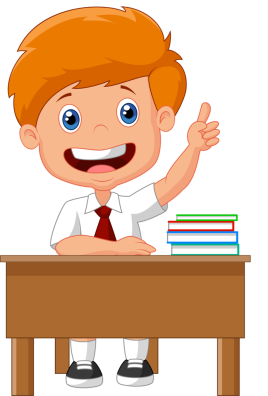 Tạm biệt và hẹn gặp lại 
các con vào những tiết học sau!
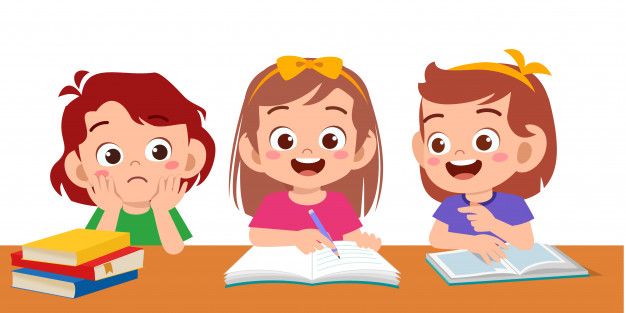